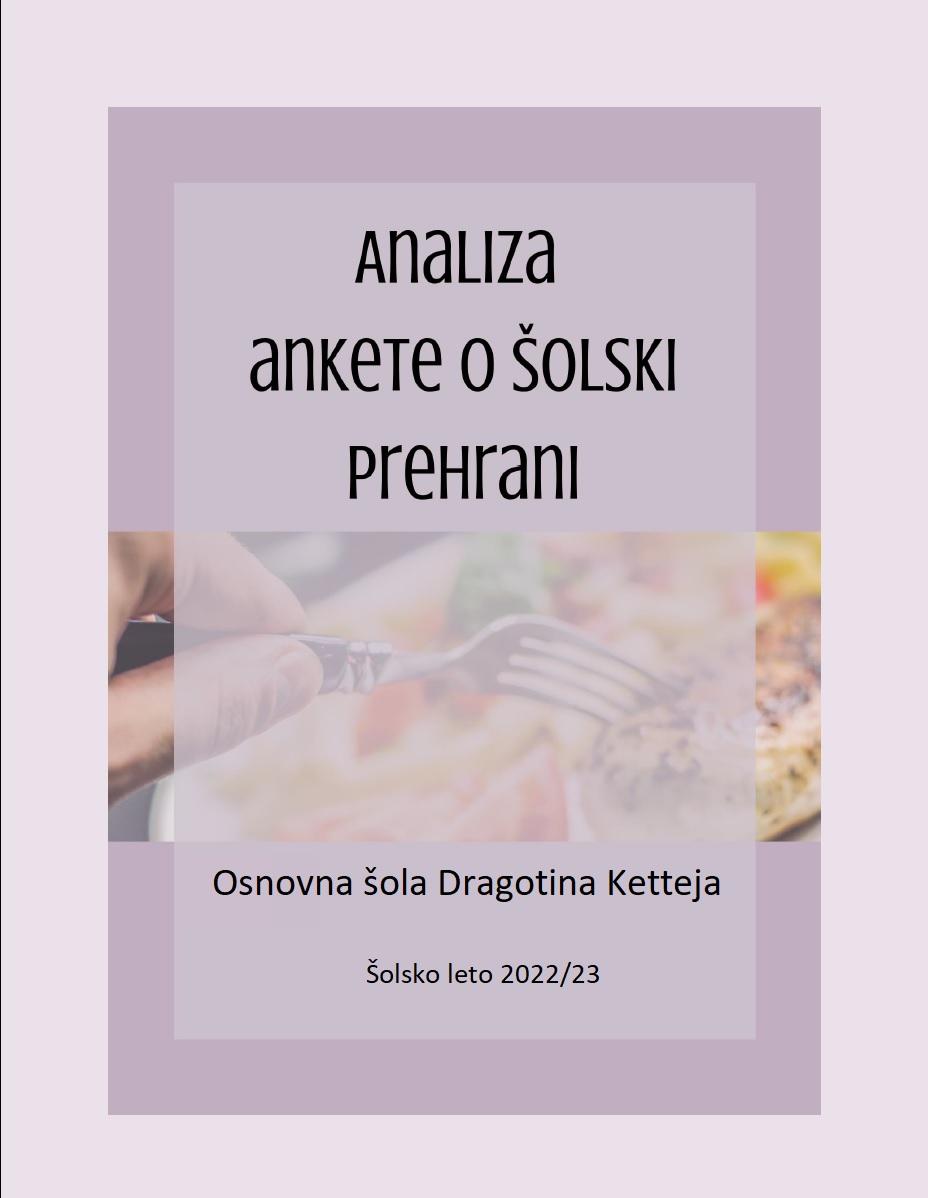 Na OŠ Dragotina Ketteja smo v mesecu juniju izvedli anketo o šolski prehrani, katero je skupaj rešilo 61 od 128 učencev, kar predstavlja 48 %  učencev na šoli. 

Učenci so prejeli tudi anketni vprašalnik, ki so ga v izpolnjevanje posredovali svojim staršem, saj nas zanimajo tudi pogledi in zadovoljstvo staršev s prehrano svojih otrok v času šolanja na naši šoli. Anketni vprašalnik je izpolnilo 70 staršev od skupno 128 učencev, kar predstavlja 55 % vseh staršev.

Rezultati anketnih vprašalnikov sledijo v nadaljevanju.
Analiza anketeza starše
Ali vaš otrok zajtrkuje?
Moj otrok zajtrkuje:
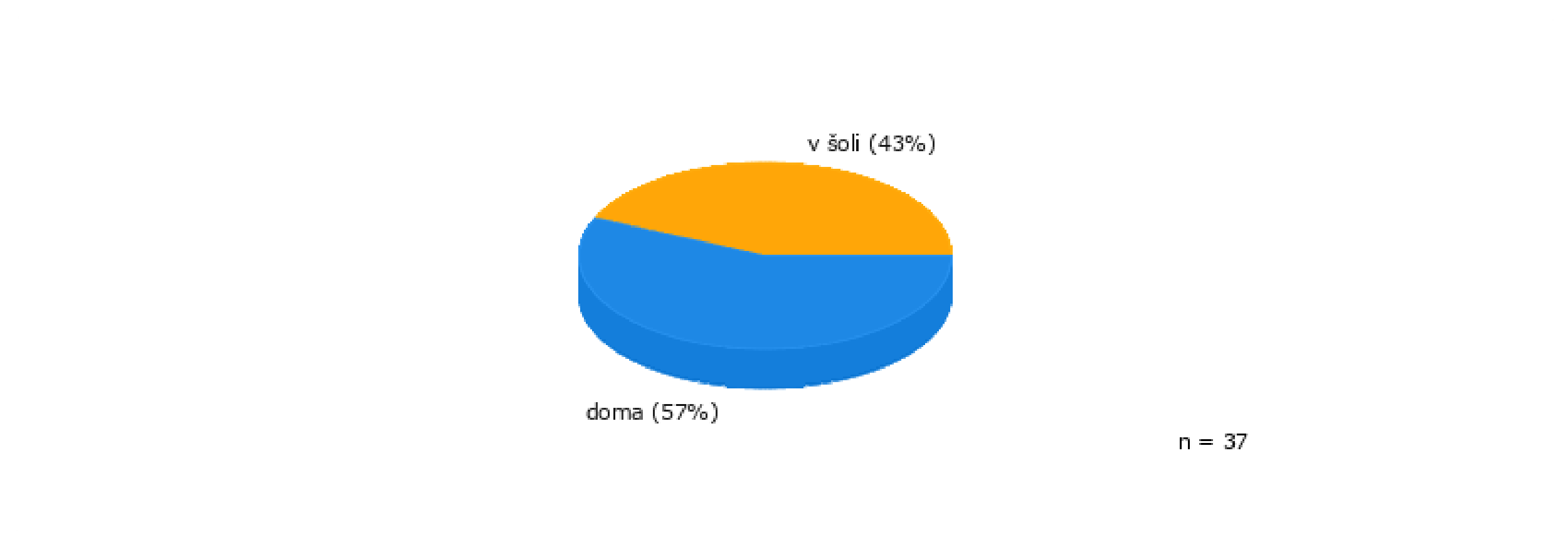 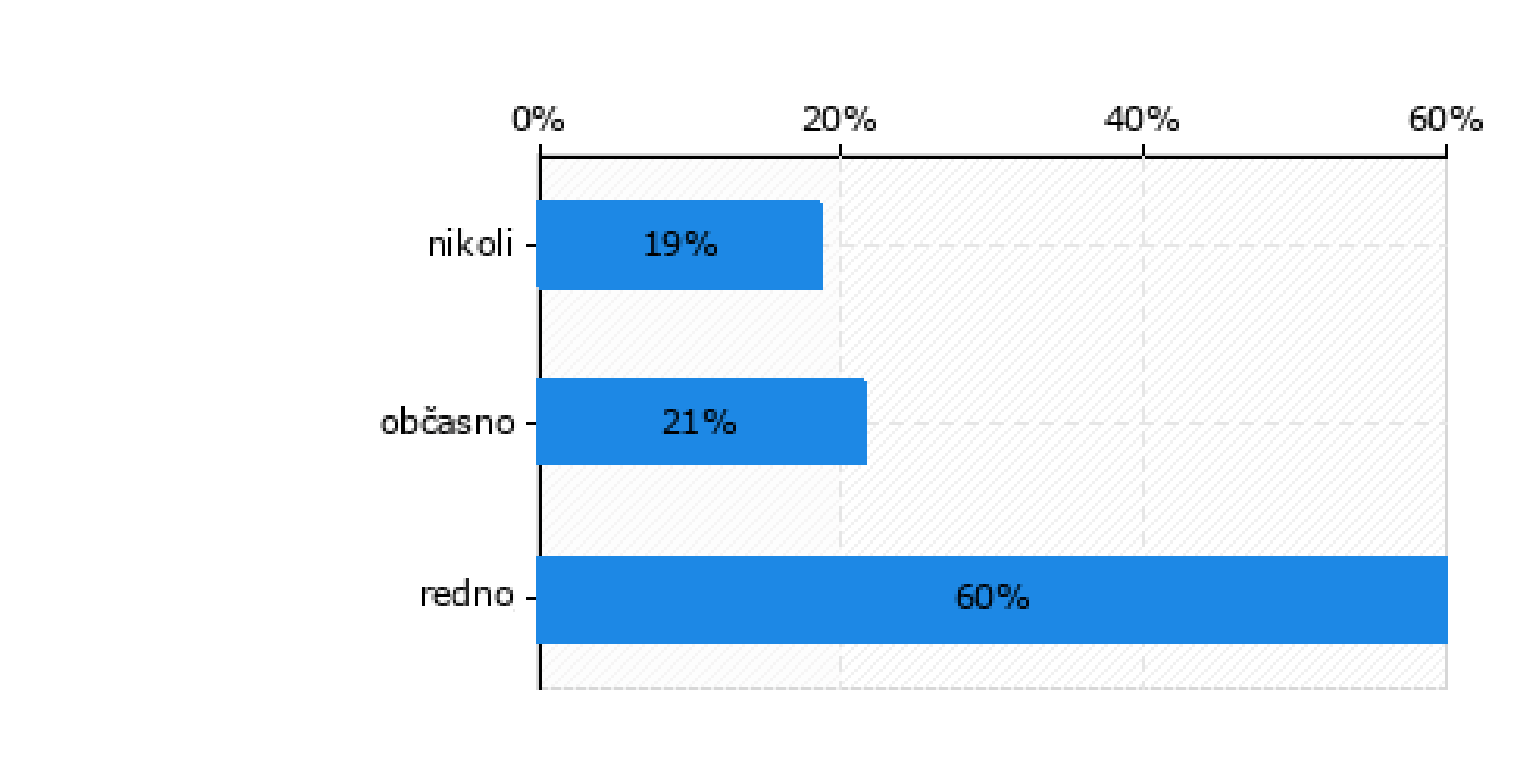 Komentar:
Iz zgornjih grafov lahko razberemo, da 60 % učencev redno uživa zajtrk, od teh jih kar 43 % zajtrkuje v šoli, ostali pa doma. Glede na dobro poznano dejstvo o pomembnosti jutranjega obroka, je zaskrbljujoč podatek, da 19 % otrok po mnenju staršev nikoli ne zajtrkuje, kar je podobno kot v prejšnjih šolskih letih.
Menite, da lahko šolska malica nadomesti zajtrk?
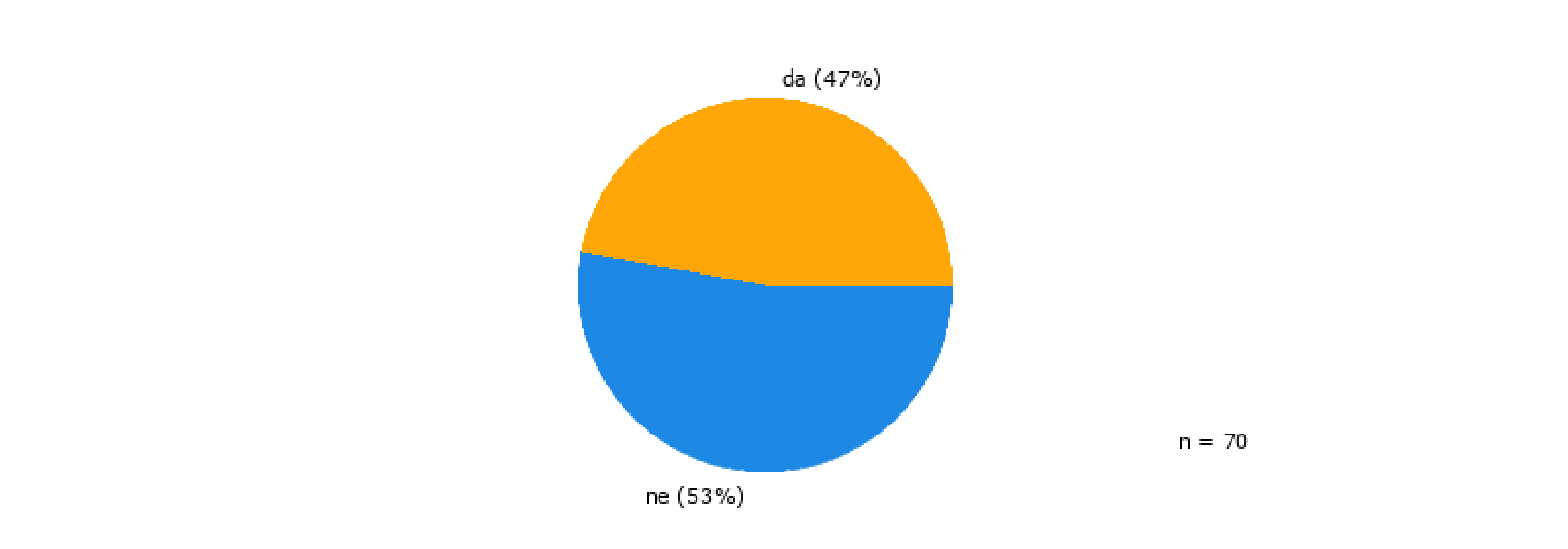 Komentar:
Presenetljiv je podatek, da kar 47 % staršev meni, da lahko šolska malica nadomesti zajtrk. Šolska malica je namreč učencem ponujena šele po 2. oz. 3. šolski uri, kar je gotovo pozno za prvi in tudi najpomembnejši obrok v dnevu, saj z zajtrkom zagotovimo zadovoljivo raven energije za učinkovito šolsko delo ter boljšo zbranost pri prvih šolskih urah.
Menim, da je moj otrok pri hrani:
Menim, da je moj otrok s šolsko prehrano:
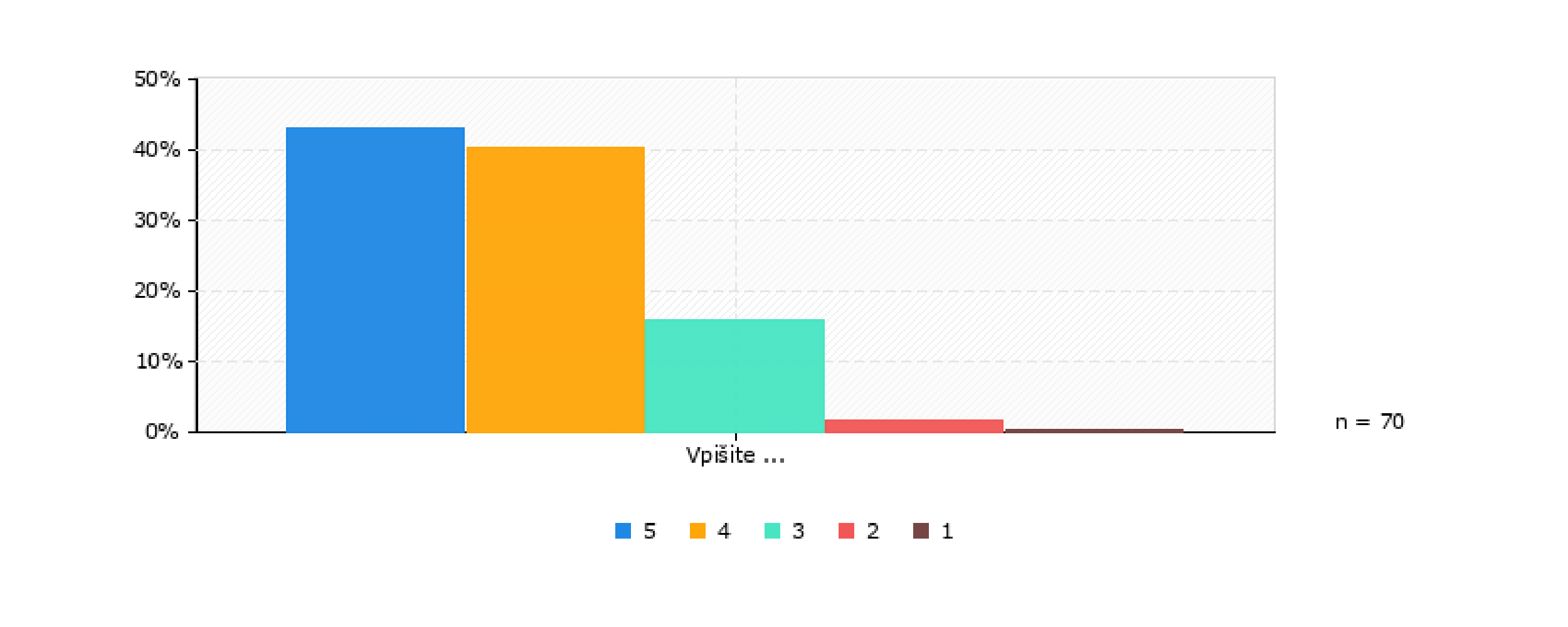 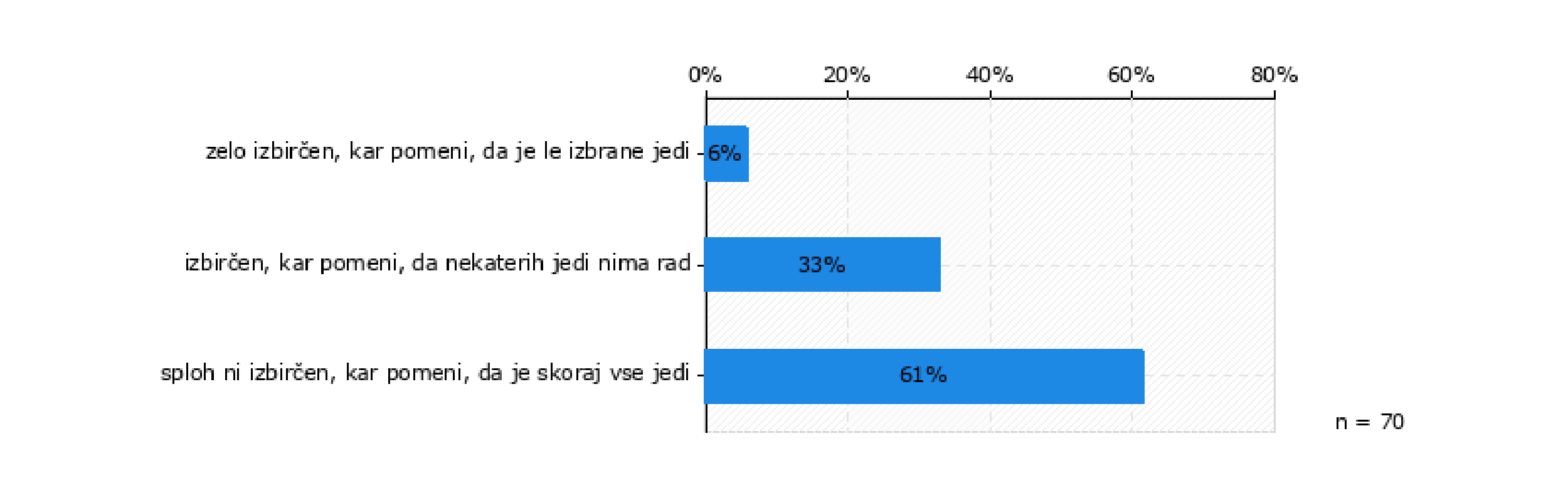 modra – zelo zadovoljen, rumena – delno zadovoljen, zelena – zadovoljen, rdeča – nezadovoljen,    črna – zelo nezadovoljen
Komentar:Glede na zgornja grafa ocenjujemo, da so učenci (po mnenju staršev) kljub izbirčnosti pri prehrani s šolsko kuhinjo razmeroma zadovoljni.
Po mnenju staršev učenci za malico:
najraje jedo:
pico
sendvič
sadje
hrenovke
maslo, med
namaze
salamo
paštete
mlečne jedi
neradi jedo:
namaze
zelenjavo
sendvič
polento
mlečne jedi
Menite, da je šolska malica za vašega otroka količinsko zadostna?
Menite, da je šolsko kosilo za vašega otroka količinsko zadosten?
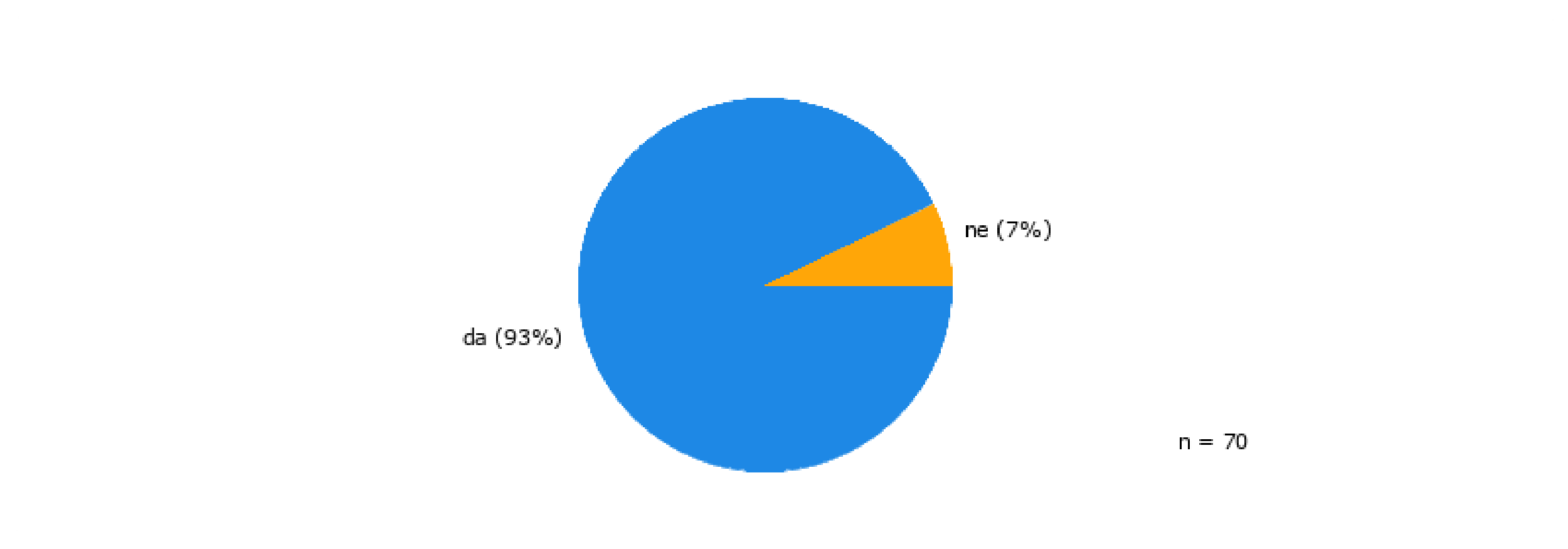 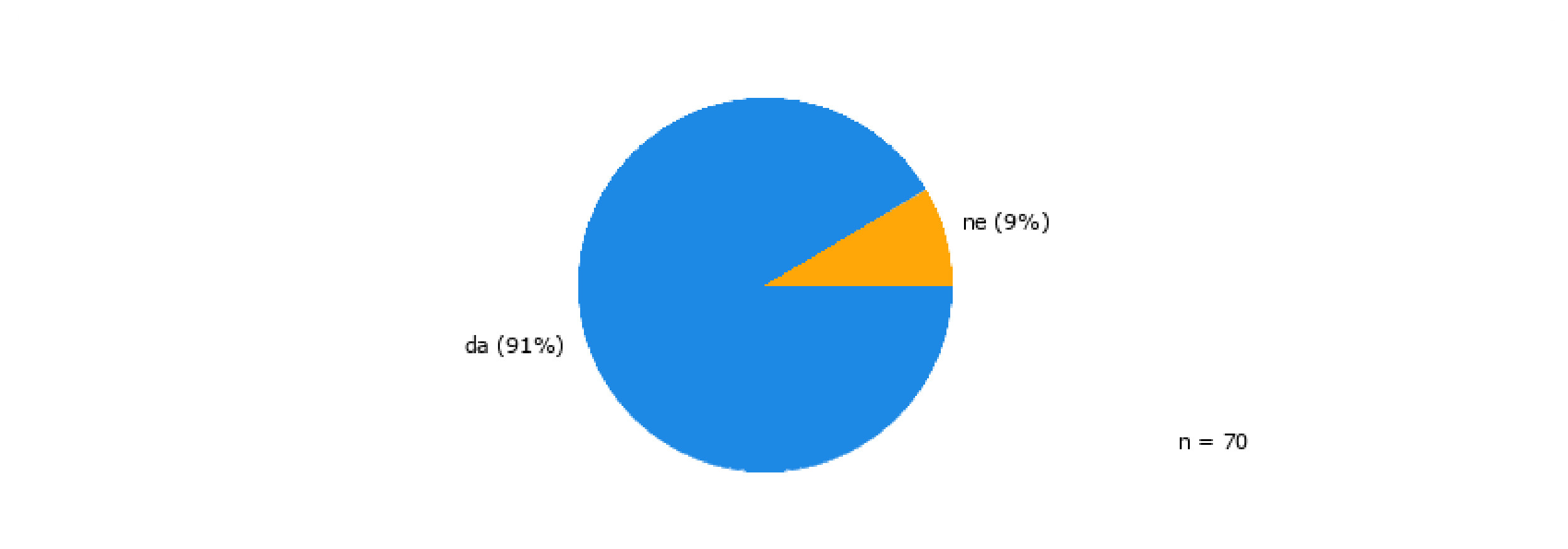 Moj otrok za kosilo v šoli
najraje je:
testenine
meso (piščanec, zrezki, čufti..)
krompir
lazanjo
nerad je:
juhe in jedi na žlico
zelenjavne jedi
fižol
solato
kus kus
srčke v omaki, vampe
Menite, da se jedi na jedilniku prepogosto ponavljajo?
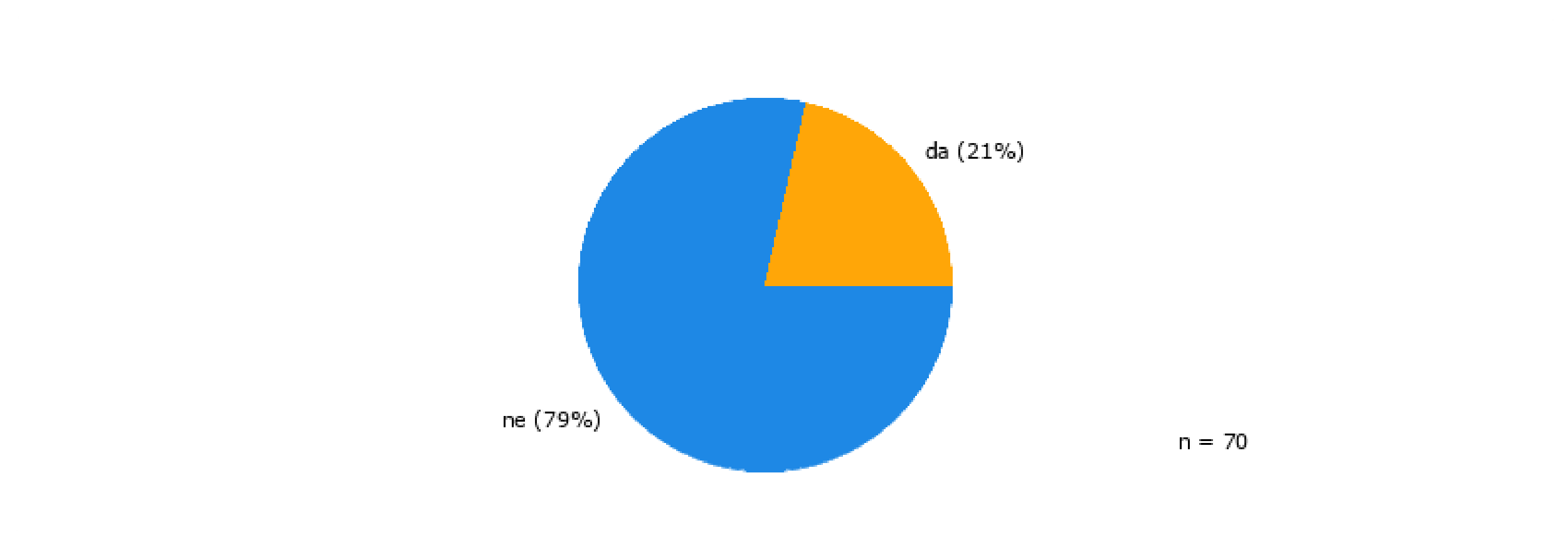 Ocenite vaše splošno zadovoljstvo s šolsko prehrano:
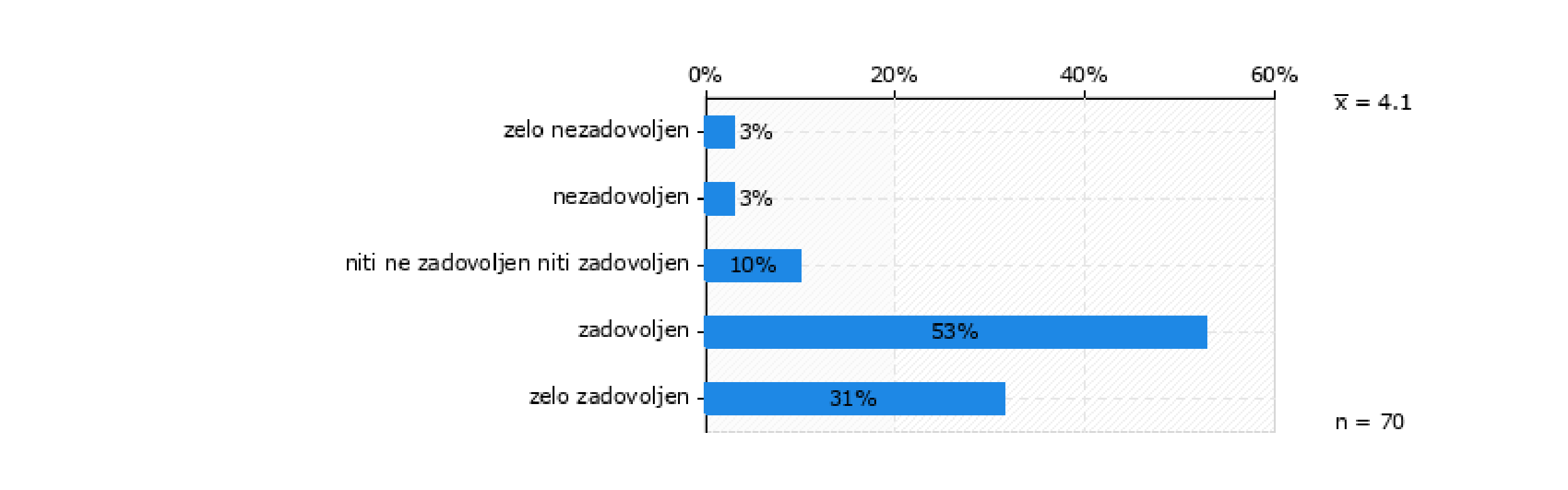 Sporočila staršev v zvezi s šolsko prehrano:
Analiza anketeza učence
V šoli jem:
Komentar:
Vsi anketirani učenci so bilo v šolskem letu 2022/23 prijavljeni na malico, 97 % učencev je bilo prijavljenih na kosilo. 20 % anketiranih učencev je bilo prijavljenih tudi na zajtrk in 7 % na popoldansko malico.
Kako bi ocenil šolsko malico?
Komentar:
Preverili smo, kako so otroci zadovoljni s šolsko malico. Učenci so jo ocenili na lestvici ocen od 1-5, pri čemer je 1 pomenila, da so z malico zelo nezadovoljni, 5 pa zelo zadovoljni. Kar 57 % učencev, ki so odgovorili na vprašanje, šolsko malico ocenjuje kot odlično. Z malico je zelo zadovoljnih kar 85% odstotkov otrok, ki so rešili anketo. Nezadovoljnih je skupaj 5 % otrok.
Oceni šolsko malico glede na količino hrane, ki ti je ponujena.
Komentar:85 % učencev meni, da je količina malice zadostna, 8 % jih meni, da je hrane premalo, 7 % pa jih meni, da je hrane preveč. Do razhajanj v odgovorih prihaja zaradi več dejavnikov, med drugim spola, starosti, fiziologije otrok itd…
Se kdaj zgodi, da malice ne poješ?
Malice ne pojem, ker…
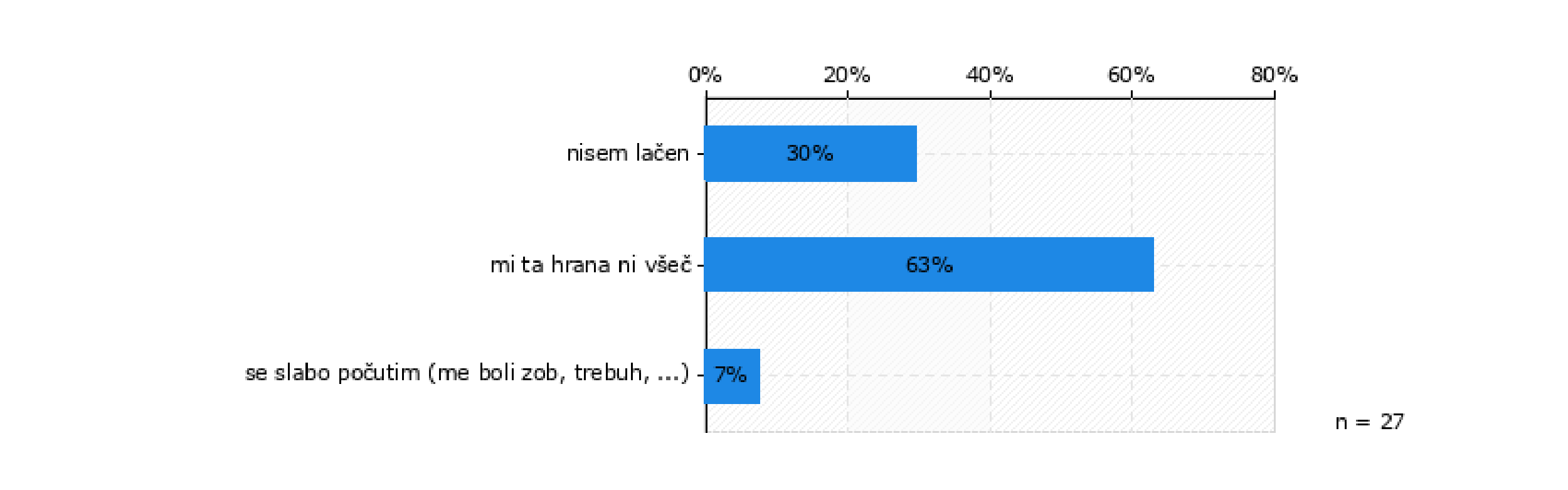 Komentar: Skoraj polovica učencev (49%) poroča, da malice vedno ne poje. Glavni razlog, da ne pojedo malice, je da jim le ta ni všeč, manjši del učencev pa pravi, da je ne pojedo, ko niso lačni.
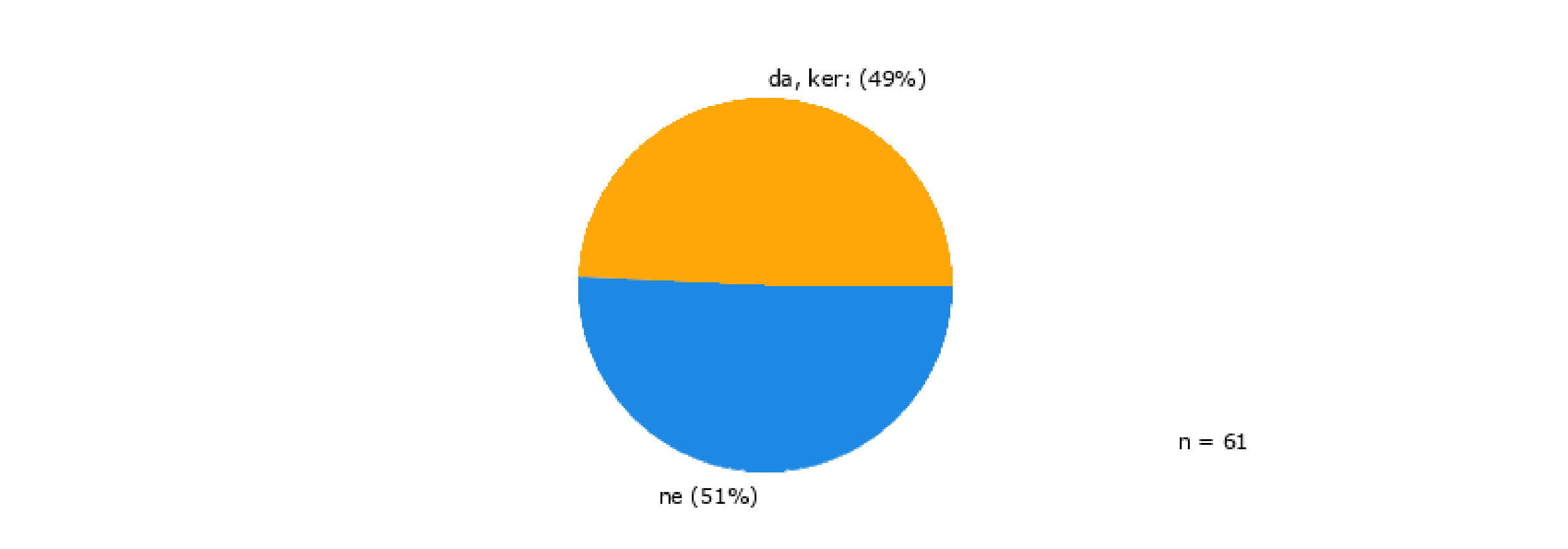 Predlogi učencev za šolsko malico:
Kako bi ocenil šolsko kosilo?
Komentar:
Preverjali smo tudi zadovoljstvo učencev s šolskim kosilom. Učenci so zadovoljstvo izrazili z oceno od 1-5, pri čemer je ocena 1 pomenila, da s kosilom sploh niso zadovoljni, 5 pa zelo zadovoljni. Iz grafa je razvidno, da 61 % učencev, ki so odgovorili na vprašanje, kosilo ocenjuje kot odlično, 27 % učencev pa kot zelo dobro.
Oceni kosilo glede na količino hrane, ki ti je ponujena.
Komentar:
Kar 88 % anketiranih učencev meni, da je kosilo ponujeno v zadostni količini, 7 % jih meni, da je hrane premalo, 5 % pa, da je hrane preveč.
Se kdaj zgodi, da kosila ne poješ?
Kosila ne pojem, ker:
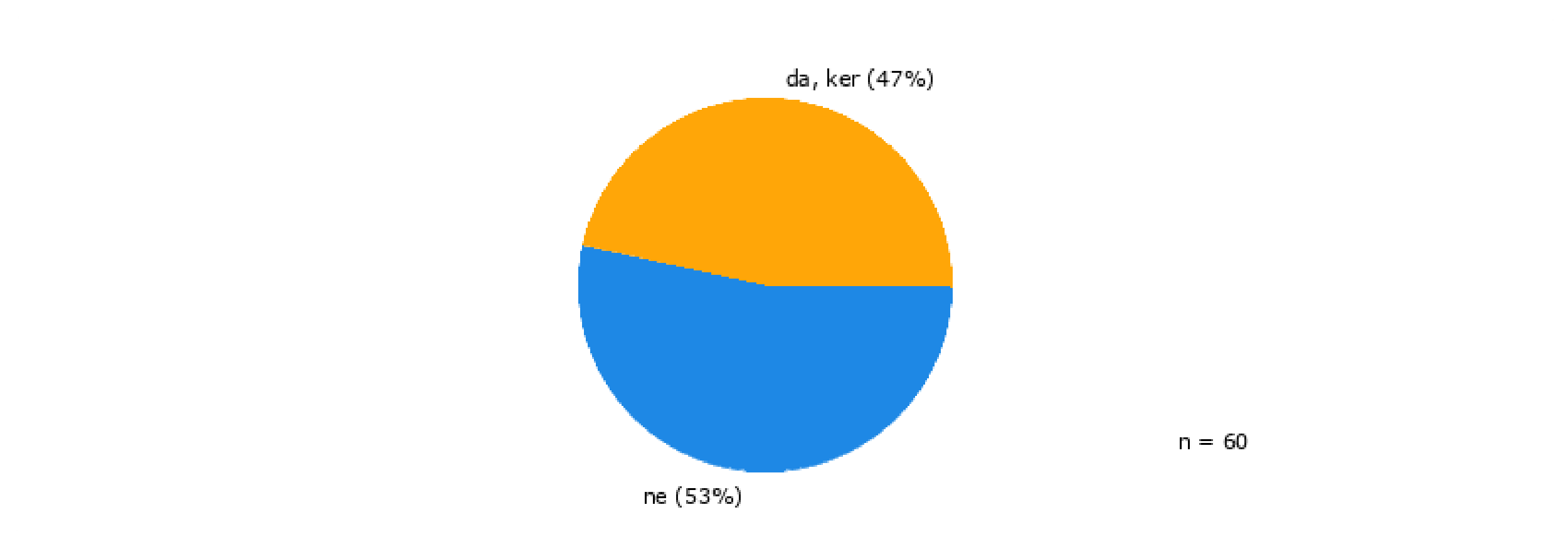 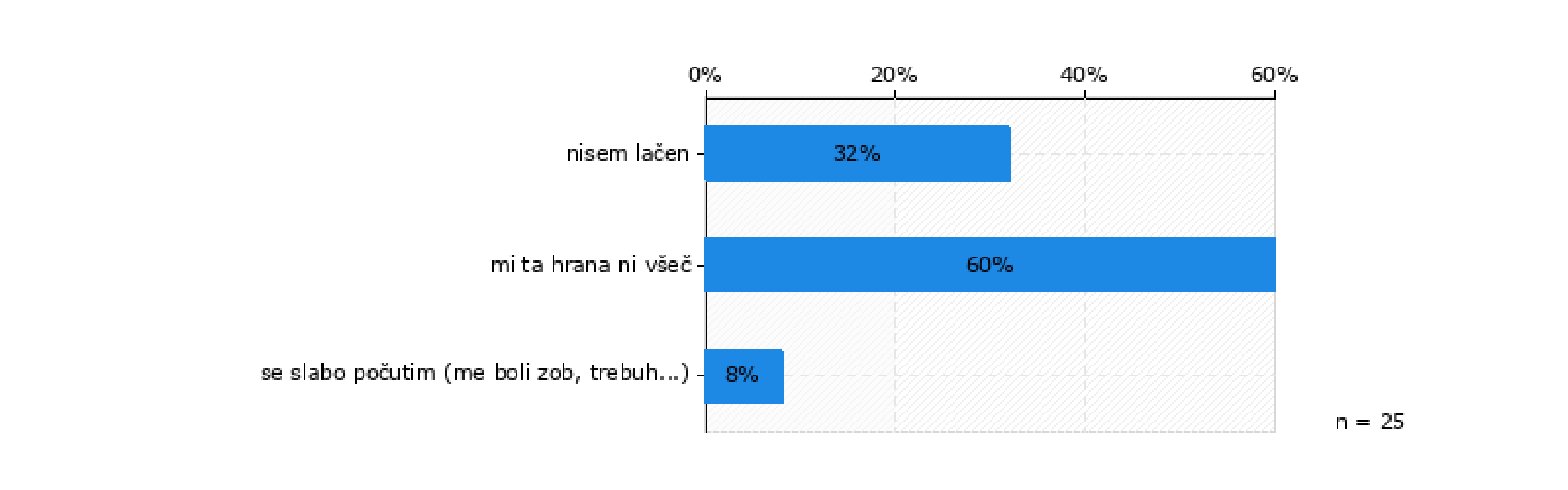 Predlogi učencev za šolsko kosilo:
Kako bi ocenili šolski zajtrk?
Kako bi ocenili šolsko kosilo?
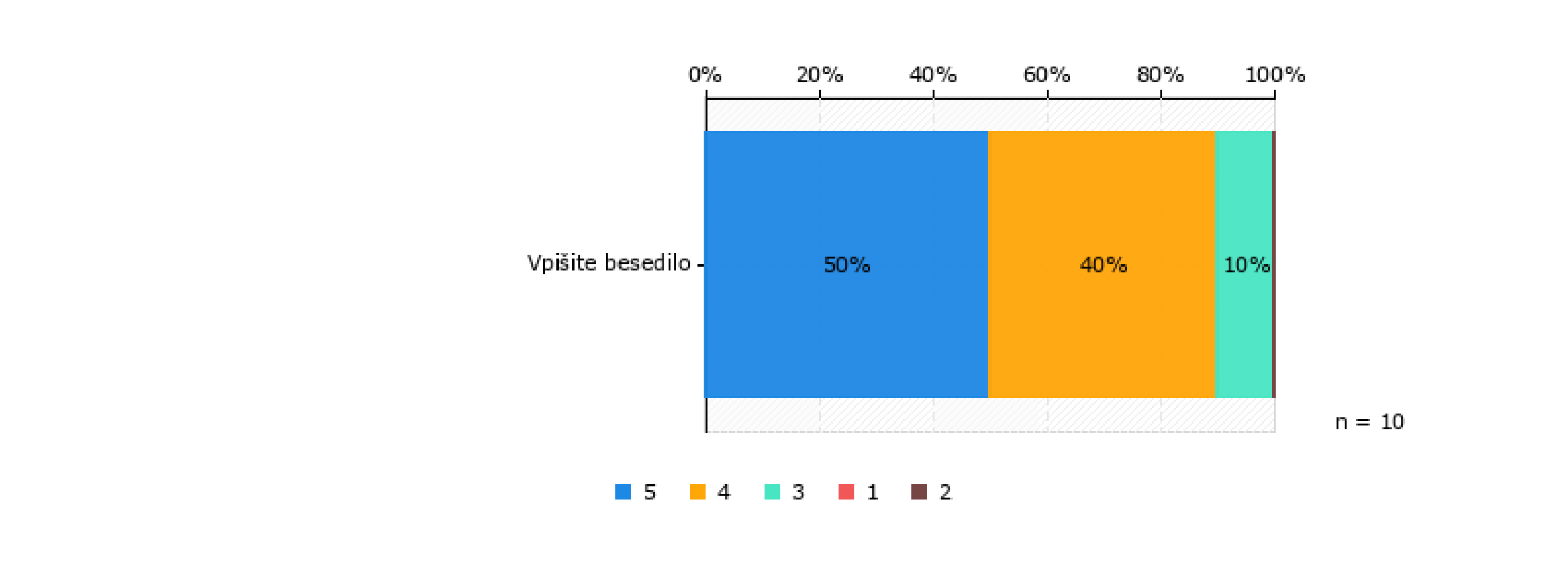 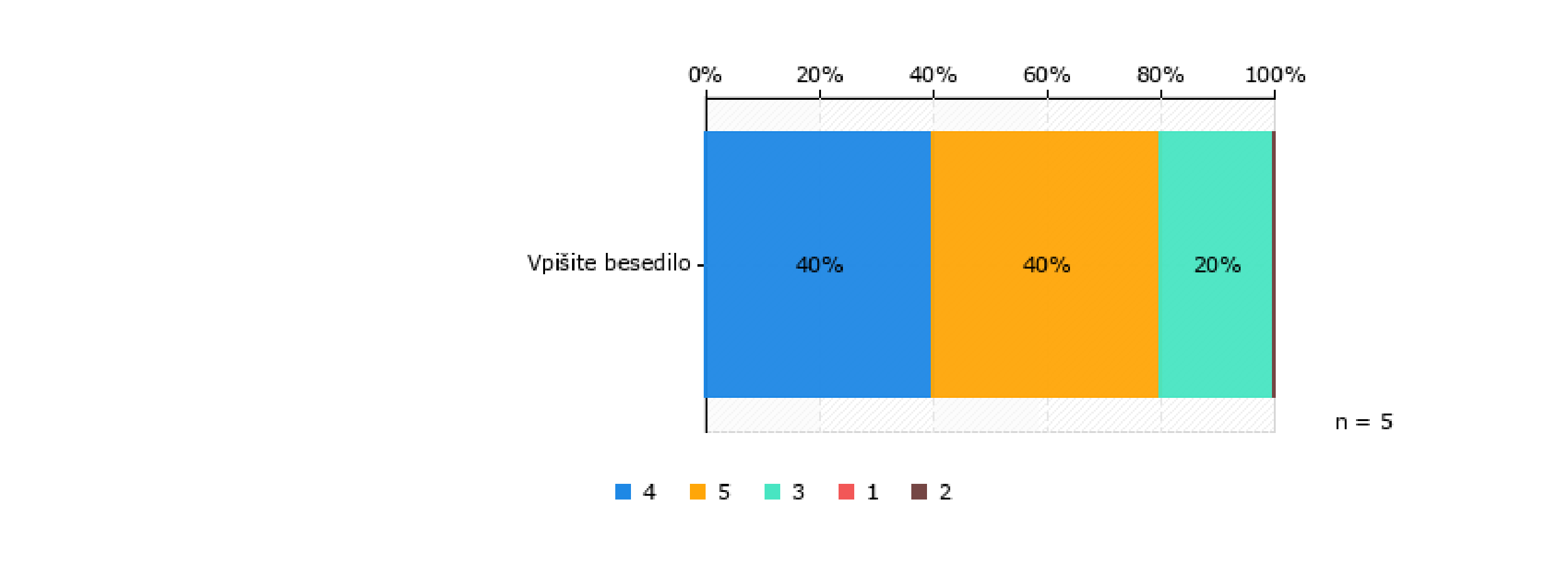 Sporočila učencev za kuharice: